AI Apps for STEM and Professional Studies
Presenters: 
Dr. Jason Yao
Dr. Chuck Lesko
Dr. Bob O'Halloran
Dr. Lucky Xue
Moderated by:
 Dr. John Southworth
Preparing Engineering Students for the AI Age Workplace
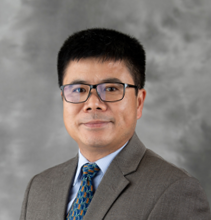 With an Elective Course

Dr. Jason Yao
Is GenAI
Disruptive orRevolutionary?
What Is Disruptive Innovation?
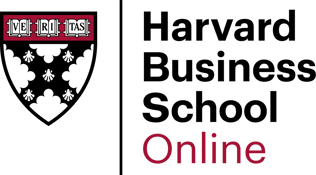 The process in which a smaller company, usually with fewer resources, can challenge an established business (often called an “incumbent”) by entering at the bottom of the market and continuing to move up-market. Steps:
Incumbent businesses develop their products or services to appeal to their most demanding and/or profitable customers, ignoring the needs of those down-market.
Entrants target this ignored market segment and gain traction by meeting their needs at a reduced cost compared to what is offered by the incumbent.
Incumbents don’t respond to the new entrant, continuing to focus on their more profitable segments.
Entrants eventually move upmarket by offering solutions that appeal to the incumbent’s “mainstream” customers.
Once the new entrant has begun to attract the incumbent business’s mainstream customers en masse, disruption has occurred.
GenAI is Revolutionary
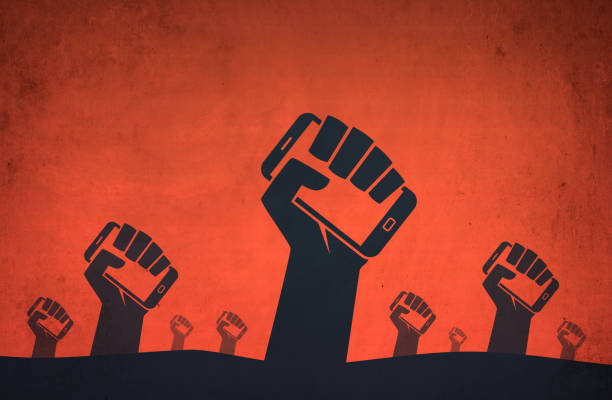 To predict the future, we must look at the past.						-- Marcus Aurelius
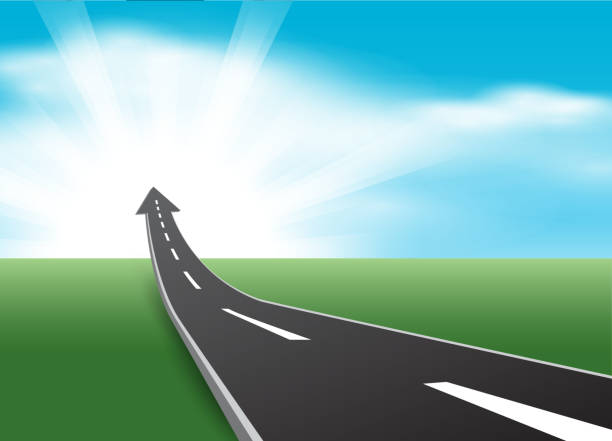 Future
Now
Past
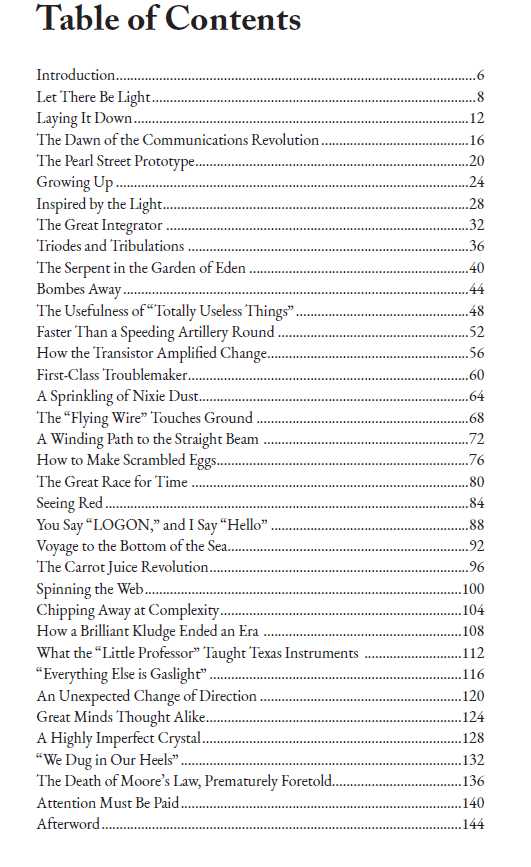 Past #1
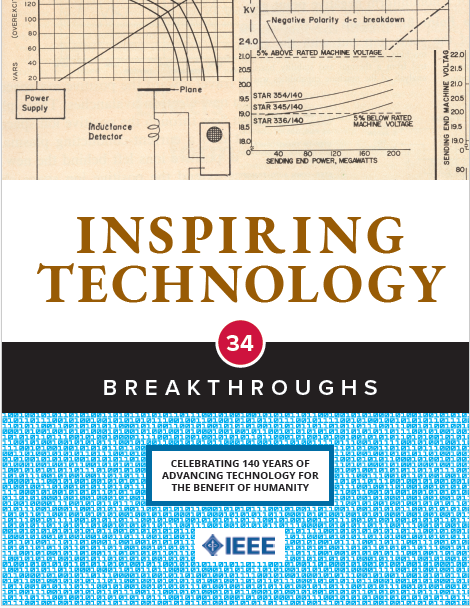 If you’re curious about the innovations that underpin our technology-dominated world, check out Inspiring Technology: 34 Breakthroughs. This marvelous book consists of delightful, detail-packed stories about key “breakthroughs” in electrical engineering, from Maxwell‘s Equations in the 19th century to ChatGPT in the 21st. I wish I’d had a book like this when I started my career as a science journalist.
—JOHN HORGAN Director, Center for Science Writings, Stevens Institute of Technology Author of The End of Science, The Undiscovered Mind, and Rational Mysticism
Past #2
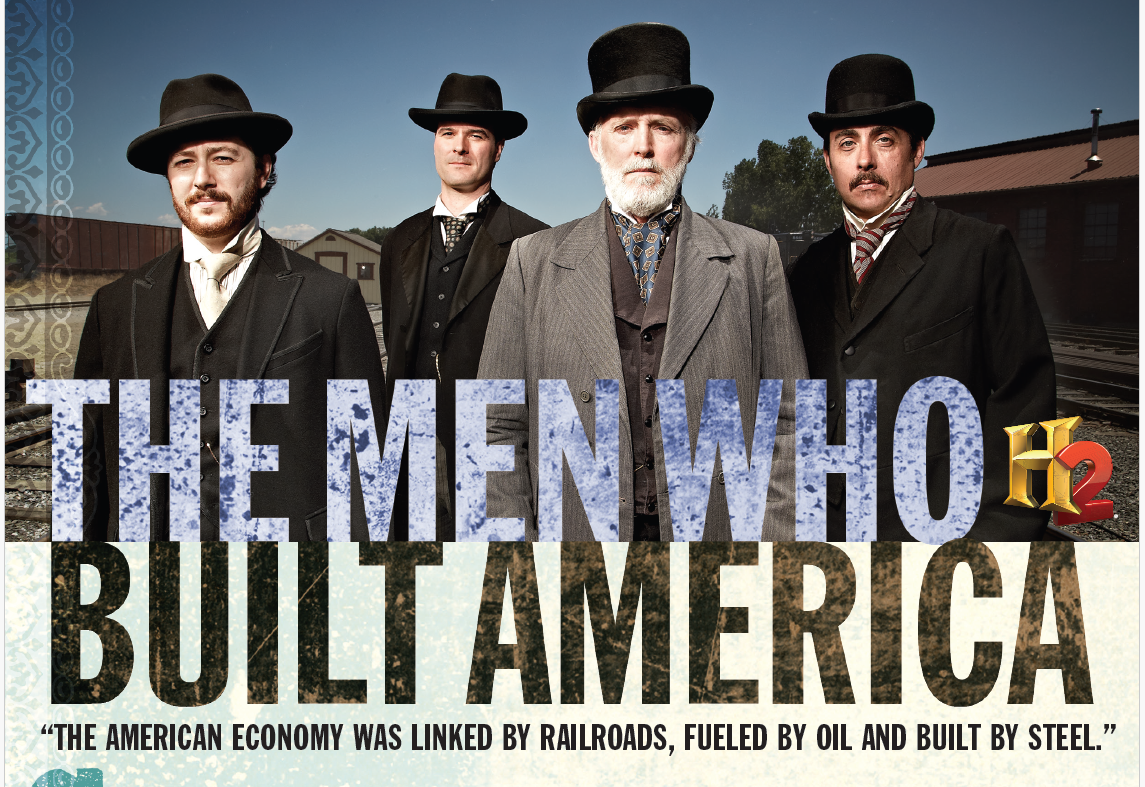 Now The ChatGPT Course Project
Investigate the capabilities of ChatGPT and gain insights into its advantages and potential implications:
Use ChatGPT to generate VBA macros to process and visualize data
Discuss ChatGPT's potential applications and possible concerns in engineering
ChatGPT Applications
Create and run VBA macros in Excel

Process data using AI tools (ChatGPT)

Visualize data using AI tools (ChatGPT)
Example #1 Data-cleaning
Example #2: Faculty SCH Generation
What is a Macro?
A sequence of instructions that automate tasks.
Written in VBA and can be triggered by specific actions.
Save time and reduce errors in repetitive tasks.

Why Use Macros?
Efficiency: Automate repetitive tasks.
Accuracy: Reduce human errors.
Consistency: Ensure tasks are performed the same way every time.
Productivity: Free up time for more complex tasks.
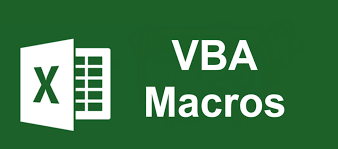 Accessing the VBA Editor
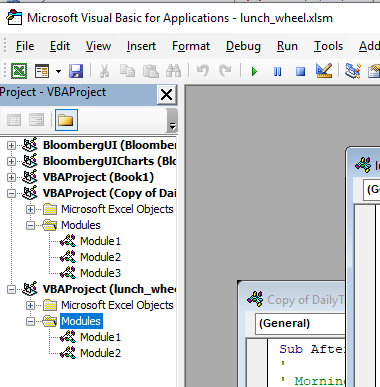 Open Excel.
Press Alt + F11 to open the VBA Editor.
Alternatively, go to the "Developer" tab and click on "Visual Basic".
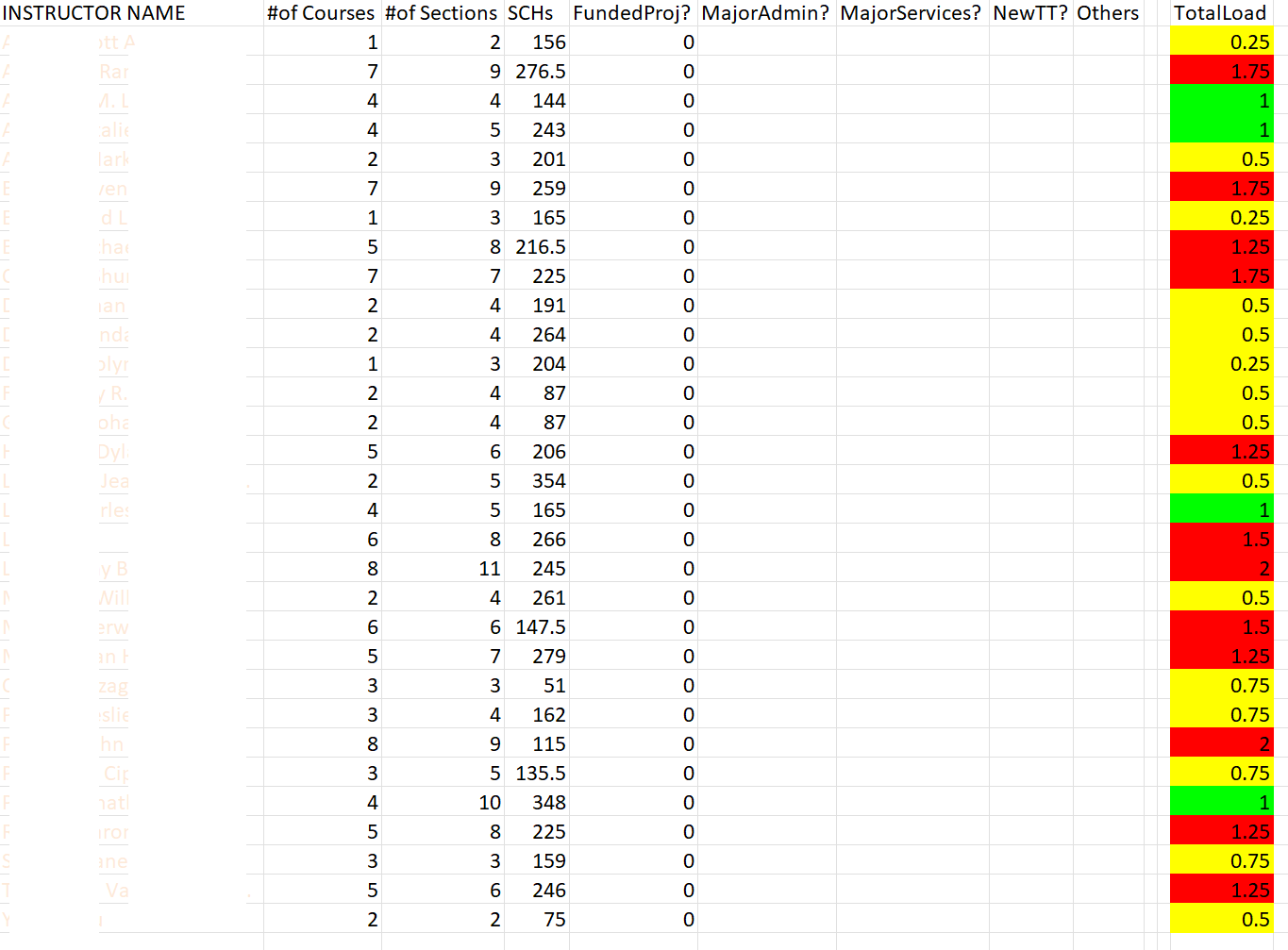 Data processing during the AI age


Instructions   Intentions
Students Using GenAI?
Students Perception Regarding AI Tools
Student Perception on Ethical Implications
Conclusions
Students’ awareness is crucial
Students need intentional preparation 
Skill development
Ethics reminders
Navigation guidance
Hands-on experiences are helpful
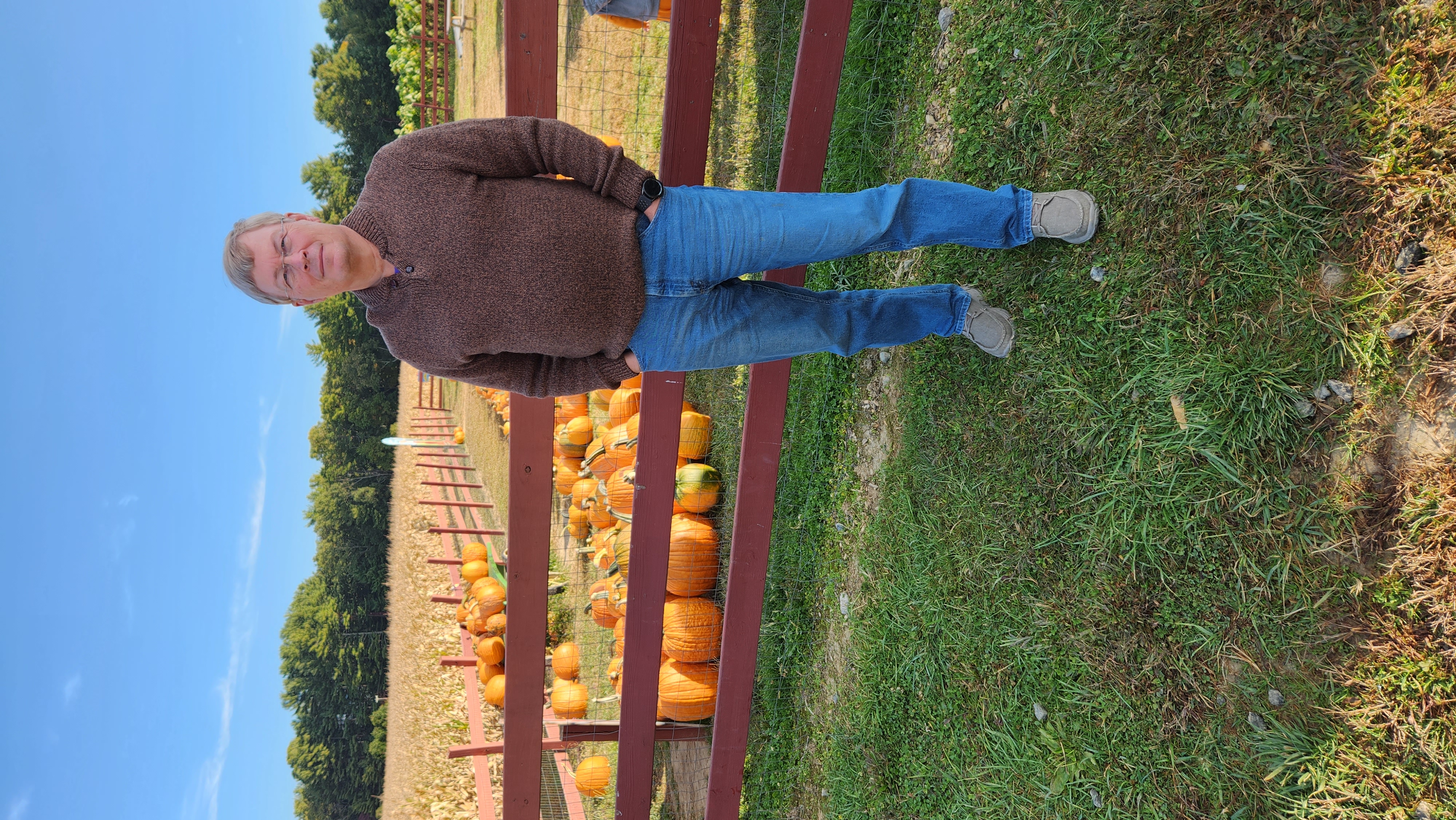 Dr. Chuck Lesko
Department of Technology Systems
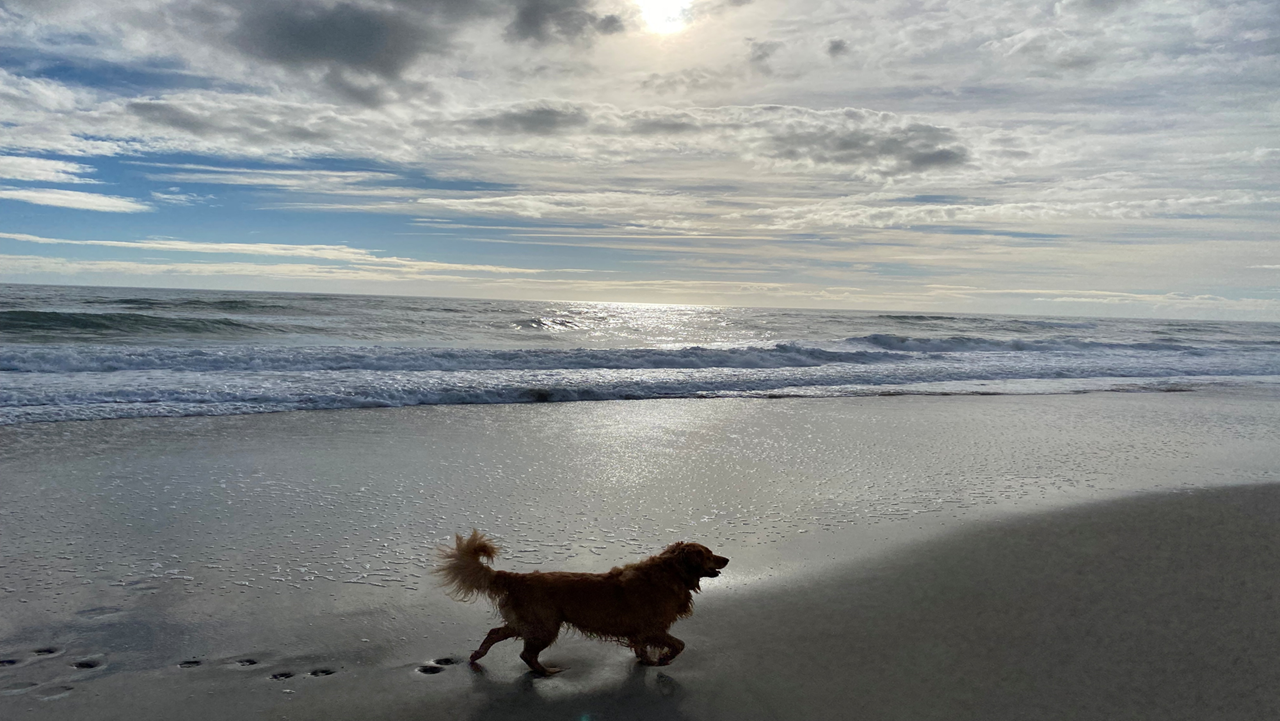 Should I dive in…?
A Recent AI Timeline
McCarthy
“Artificial 
Intelligence”
Deep Blue
Beats Kasparov
Amazon launches Alexa
Roomba is 1st Robo Vacuum cleaner
ChatGPT made public
2002
2022
2014
1997
1956
2020
2011
2025
1964
1999
1950
Ethical AI & Regs
Multimodal AI
ChatGPT-5
Conversational AI
AI Chatbot builders
Small language Models
Sony Launches AiBO
Apple integrates Siri into iPhone
GPT-3 is Introduced
Turing Test
Weizenbaum
Chatbot
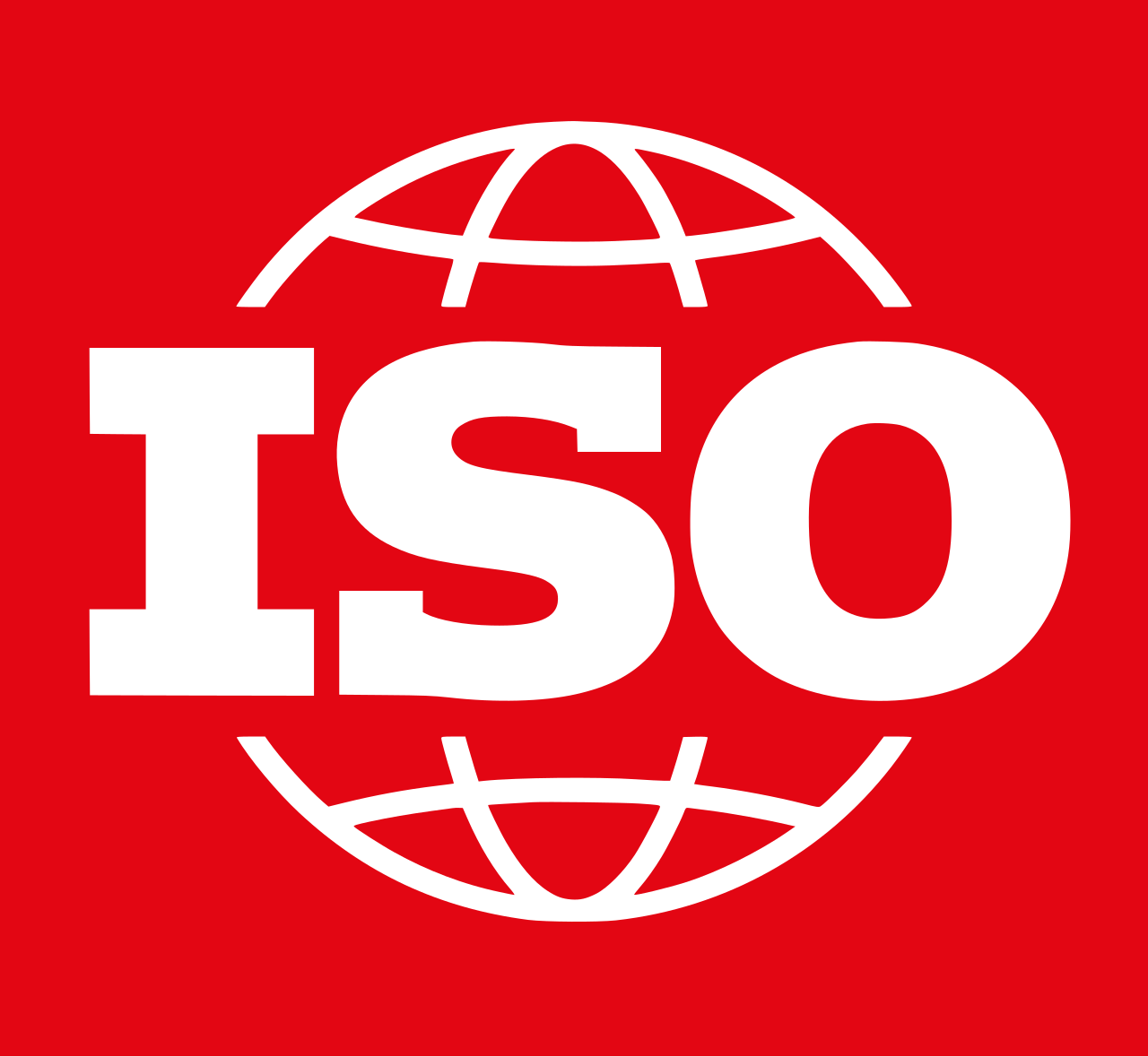 International Organization for Standardization (ISO)
ISO was founded with the idea of answering a fundamental question: “what's the best way of doing this?”
Standards are the distilled wisdom of people with expertise in their subject matter and who know the needs of the organizations they represent – people such as manufacturers, sellers, buyers, customers, trade associations, users or regulators.
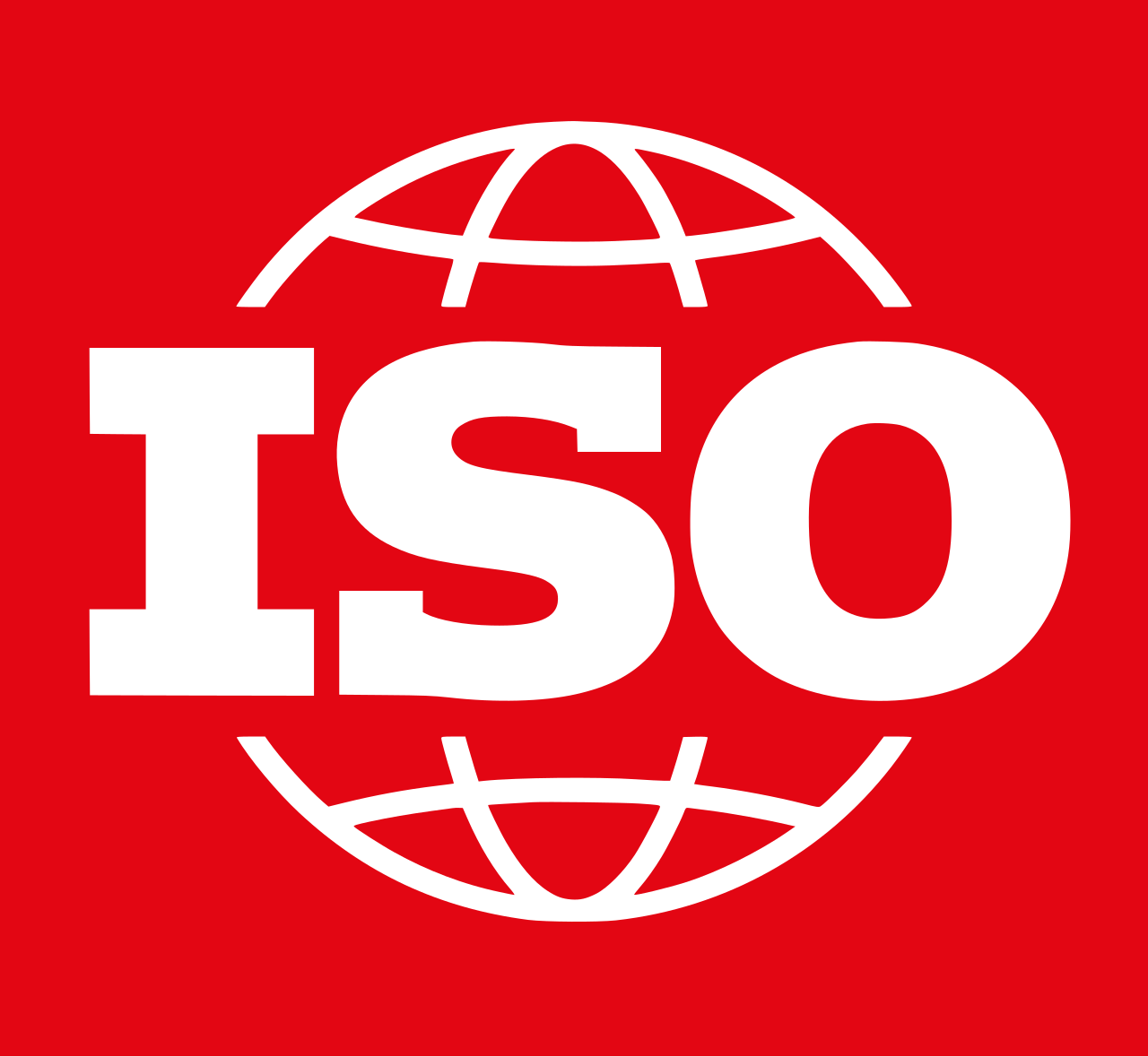 ISO/IEC JTC 1 - Information Technology
ISO has a joint technical committee (JTC) with the International Electrotechnical Commission (IEC) to develop standards relating to information technology (IT). Known as JTC 1 and entitled "Information technology", it was created in 1987; its mission is "to develop worldwide Information and Communication Technology (ICT) standards for business and consumer applications."
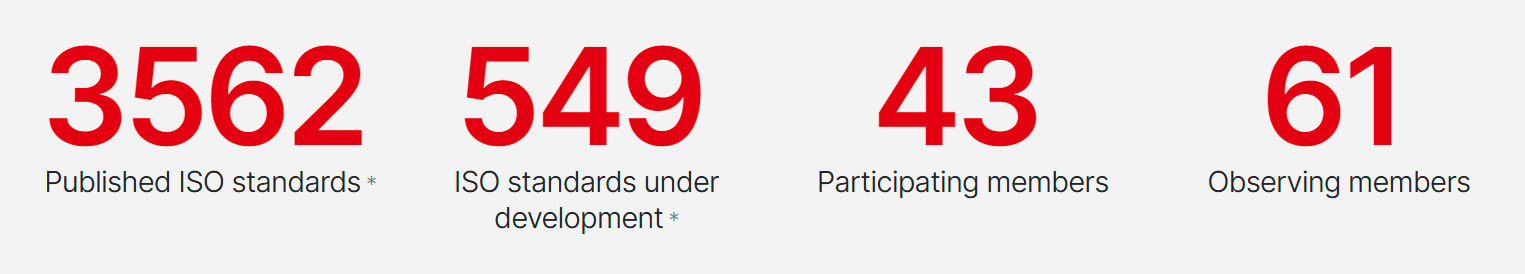 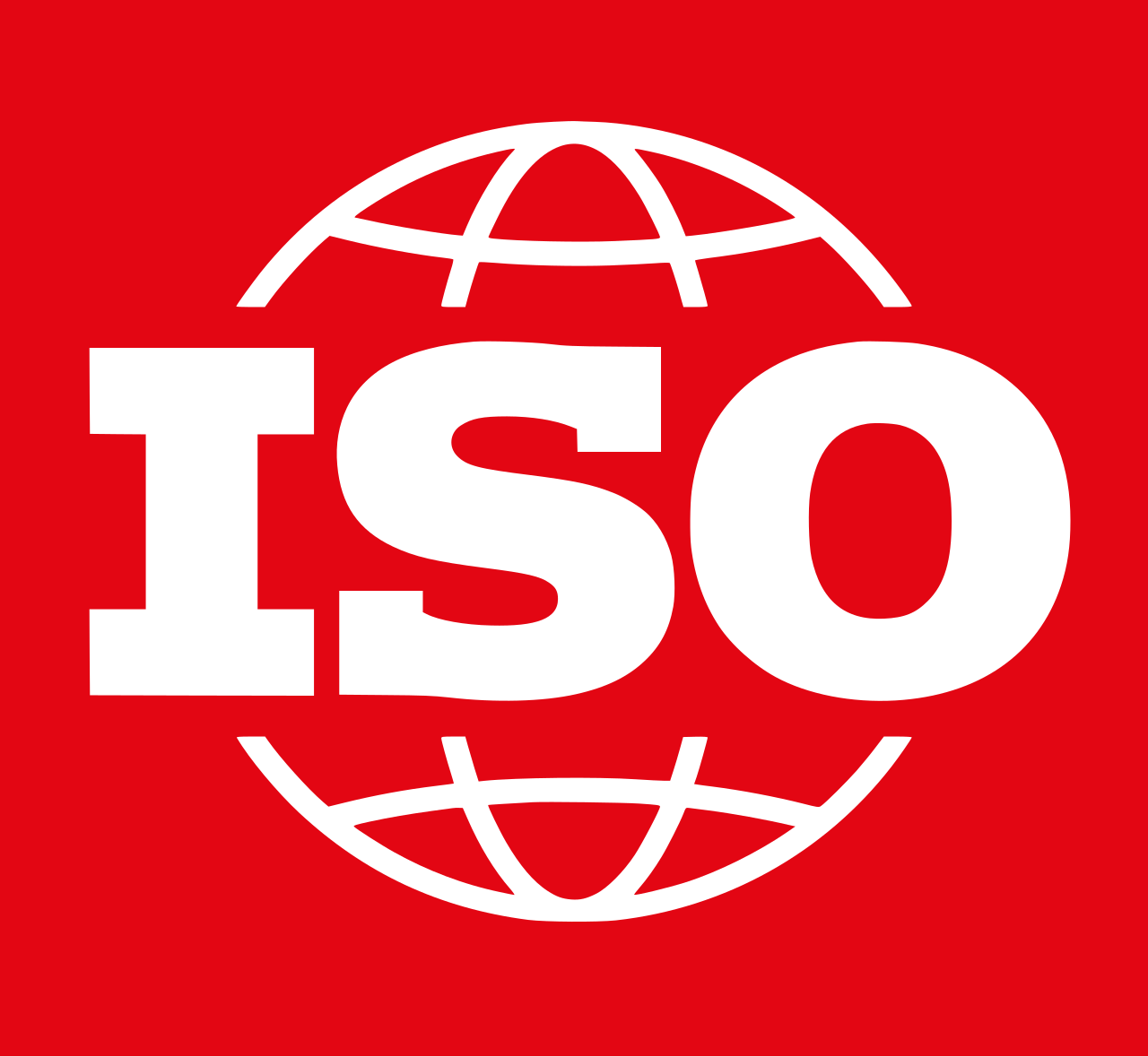 ISO/IEC JTC 1/SC 42 - Artificial intelligence
At the 32nd ISO/IEC JTC 1 Plenary in Vladivostok, Russia in (Oct 2017), Resolution 12 established SC 42 as a system integration entity for Artificial Intelligence. The resolution also appointed Mr. Wael William Diab as Chair of the SC and Ms. Heather Benko was appointed as the Committee Manager. The inaugural meeting was held in Beijing, China in April 2018.

(39) p-members: Australia, Austria, Azerbaijan, Belgium, Canada, China, Cyprus, Congo, Denmark, Egypt, Finland, France, Germany, India, Ireland, Israel, Italy, Japan, Kazakhstan, Korea, Luxembourg, Malaysia Malta, Netherlands, Norway, Philippines, Portugal, Russian Federation, Rwanda, Saudi Arabia, Singapore, Slovakia, Spain, Sweden, Switzerland, Turkey, Uganda, United Kingdom, United States, Zimbabwe.

Liaisons: Big Data Value AISBL (BDVA); Consumers International (CI); European Commission (EC); European Trade Union Confederation (ETUC); Institute of Electrical and Electronics Engineers (IEEE); International Telecommunication Union (ITU); Open Geospatial Consortium (OGC); Small Business Standards (SBS); UNESCO; World Trade Organization (WTO)
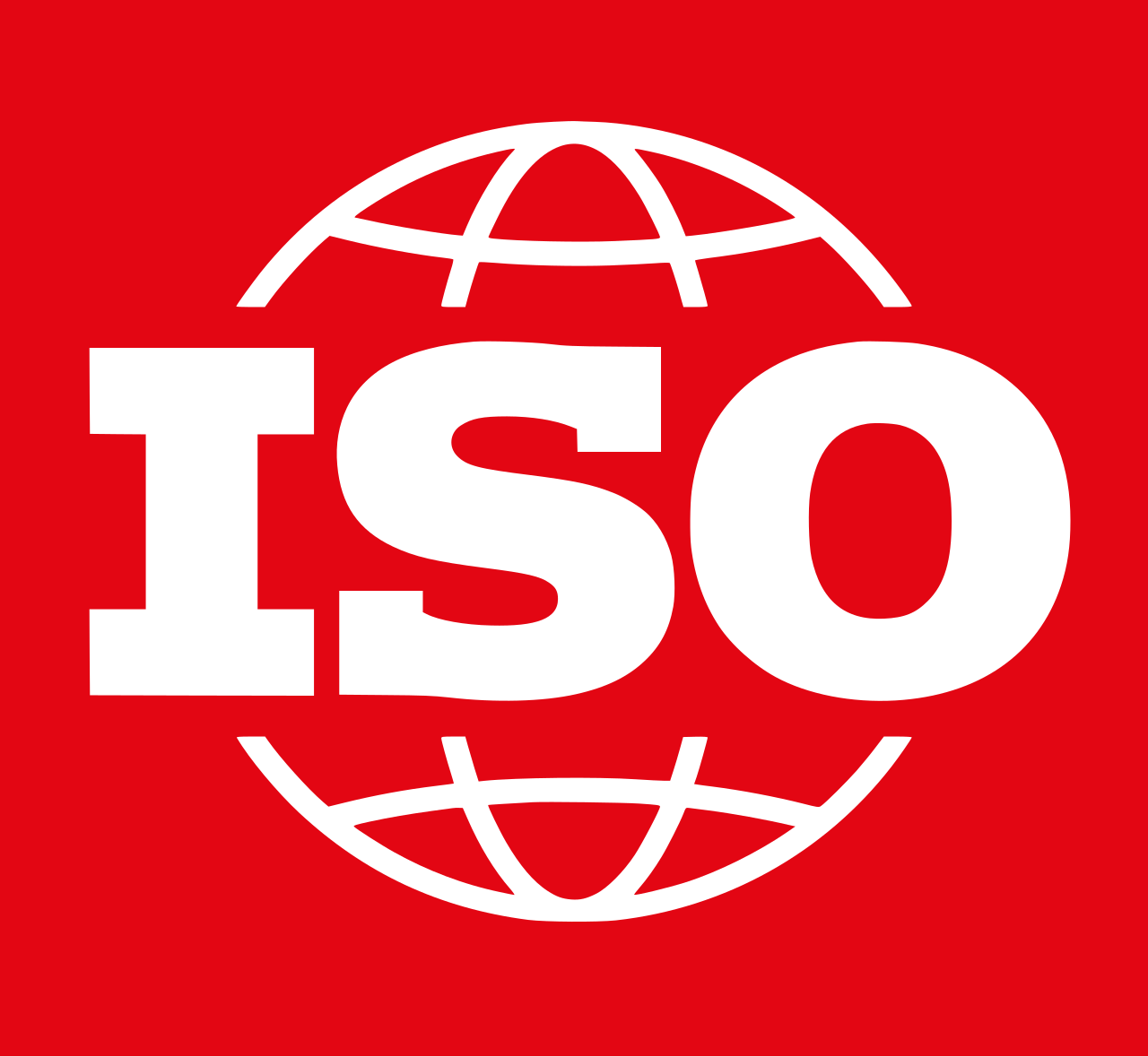 AI-Related ISO Standards
(37) Standards In Development
(31) Established Standards
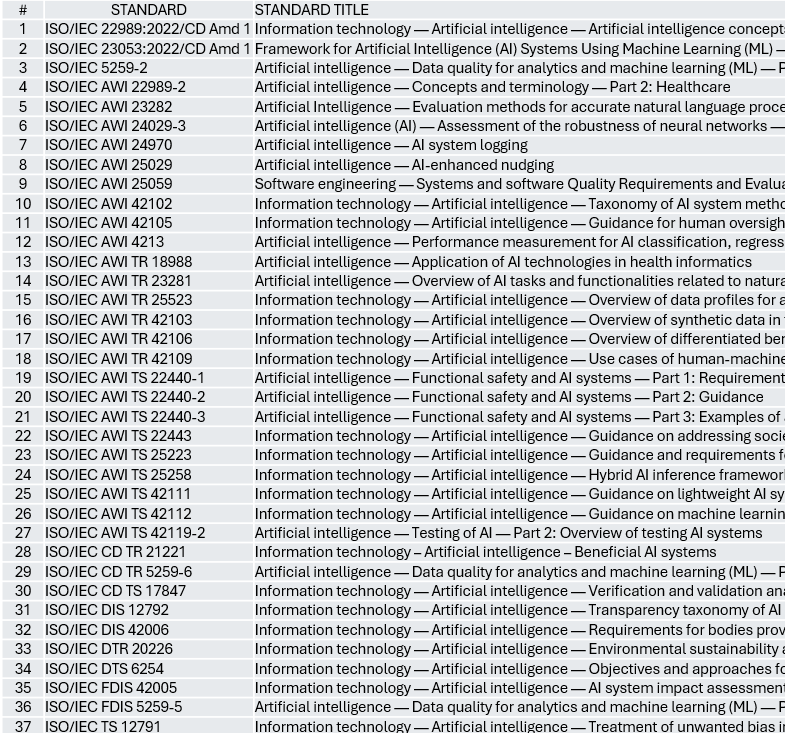 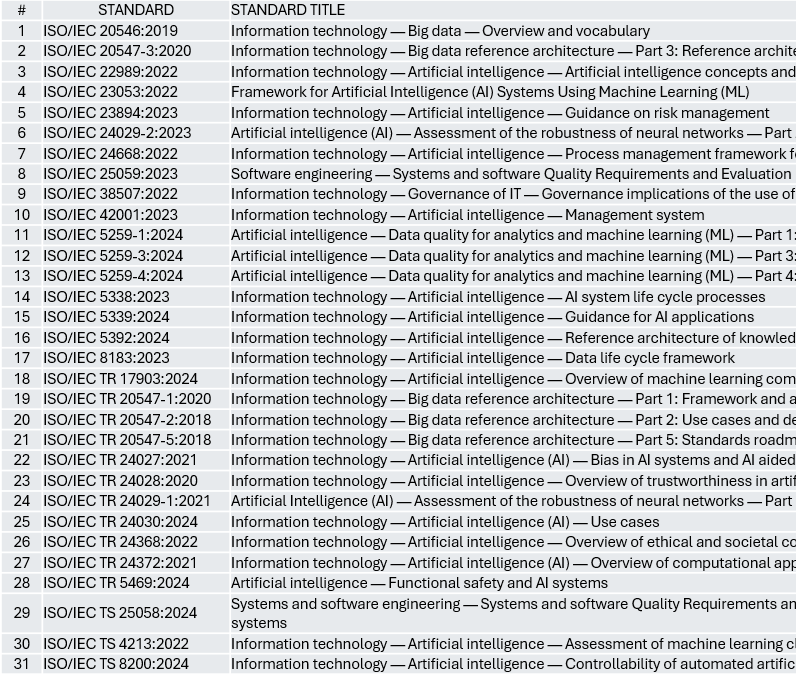 A New Proposed ISO Standard
ISO 215xx – Proposed Title (Projects, programmes, portfolios management — Artificial intelligence — Concepts, applications, and implications)
Areas of focus for this standard to include:
AI governance
Machine Learning
Project/Programme Planning
Benefit management
Scope & Resources management
Cost & Schedule management
Risk & Issues management
Information and document management
Ethical considerations
Data quality, accuracy, bias and completeness
Privacy & Transparency
Socioeconomic inequality
Beginning Steps with Senior Capstone Course
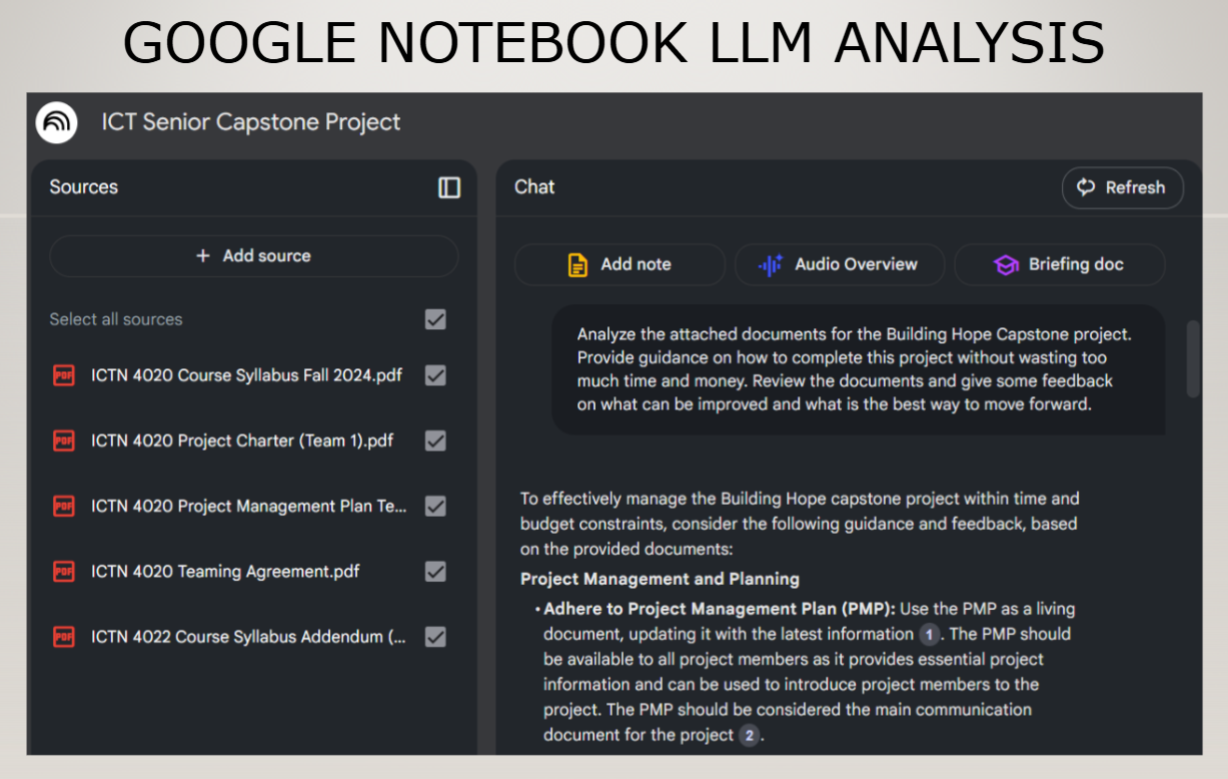 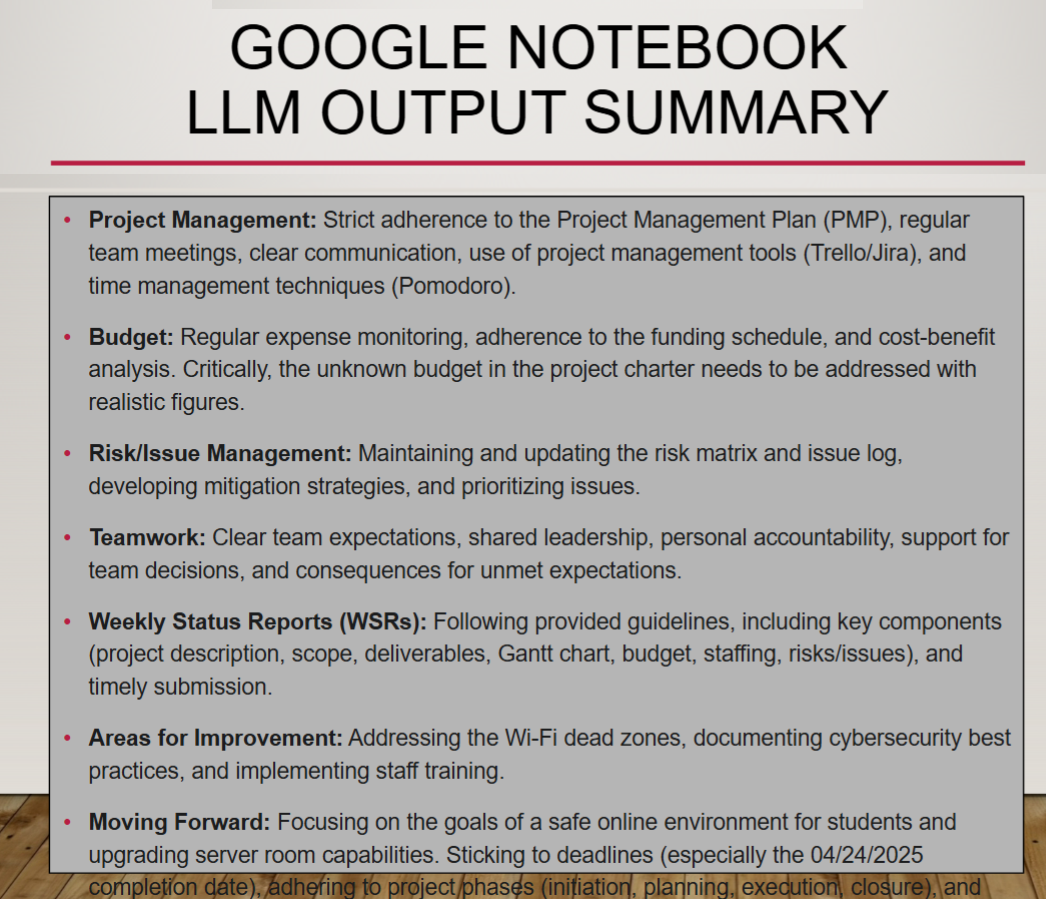 Beginning Steps with Senior Capstone Course
Key AI Considerations
Promote AI innovation
Keep humans at the center of AI
Take an incremental approach to AI implementation
Consider industry/sector specific areas
Guard against AI unintentional/malicious use
I
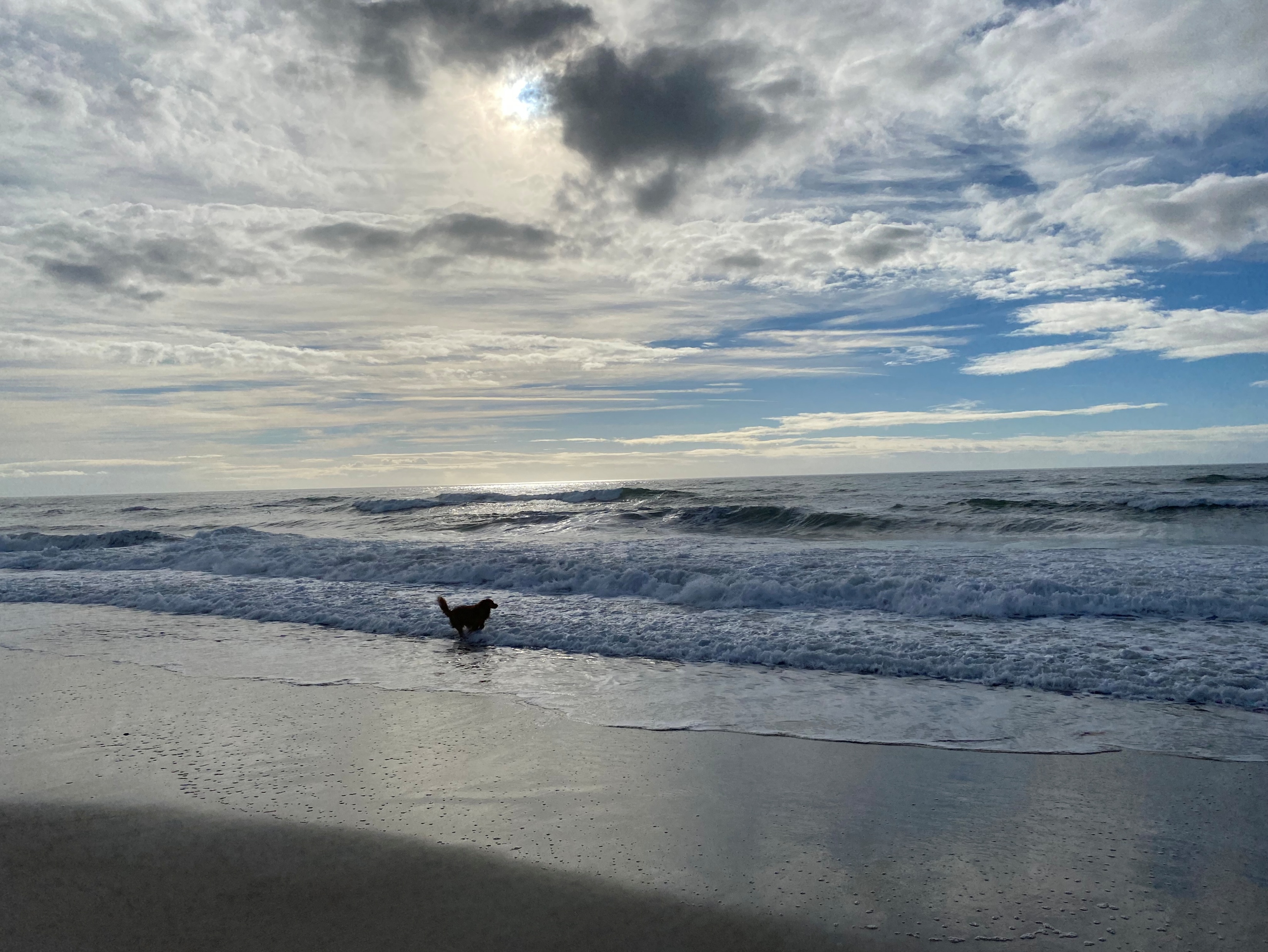 Artificial Intelligence & Hospitality Business: A good partnership!
Dr. Bob O'Halloran
Hospitality Goal – AI as a Tool
Applications
AI Tasks
Benchmarks
ChatGPT- response: AI recommended Applications
Continued
CHATGPT – Benchmark topics
Continued…
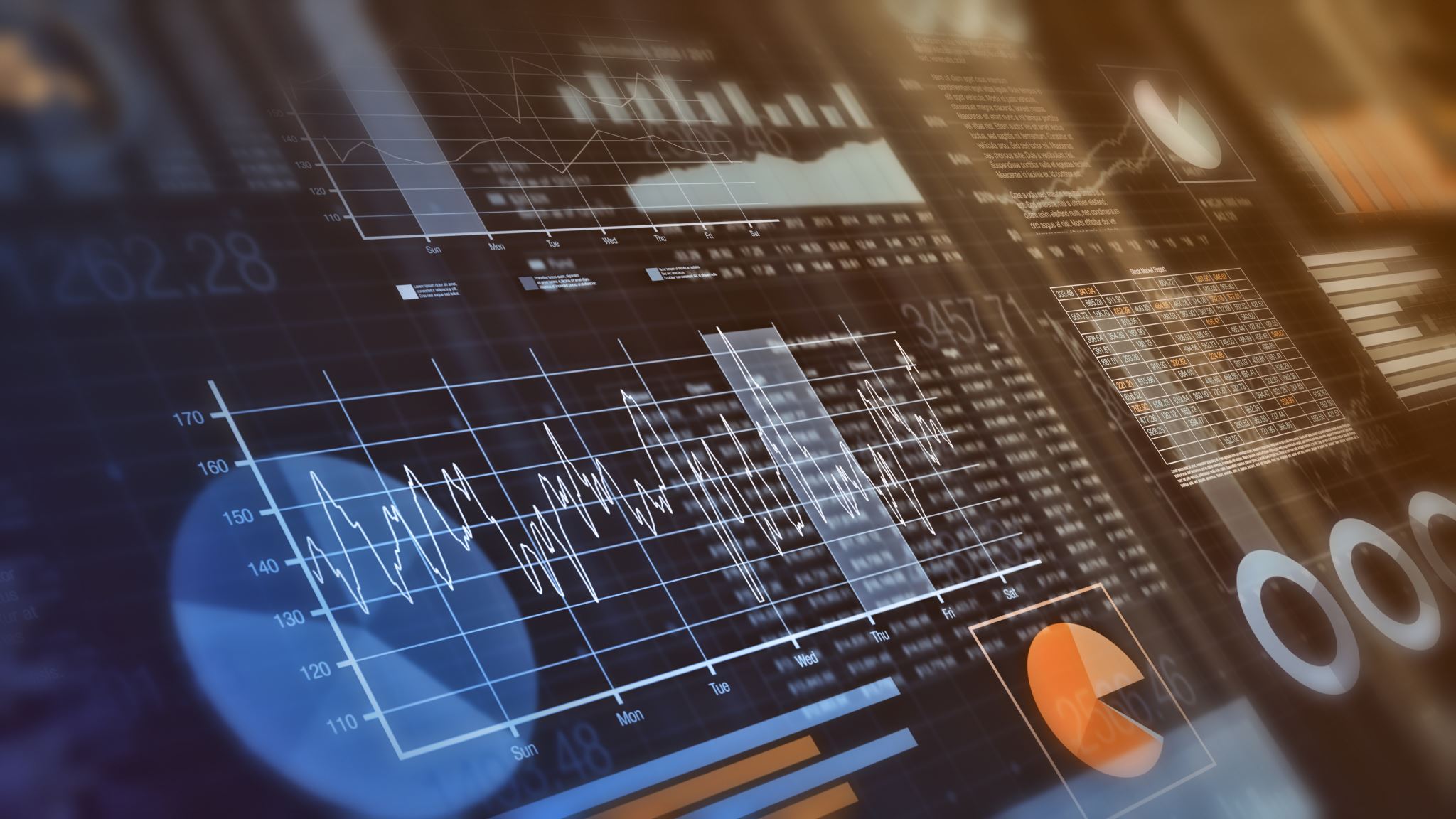 AI in Business Analytics Studies
Dr. Lucky Xue
Generative AI in Business Analytics
Automating data analysis and visualization.
Enhancing decision-making with predictive modeling.
Personalizing customer experiences.
Improving operational efficiencies.
GAI in Accounting
Automated financial reporting and auditing.
Fraud detection through anomaly detection models.
Predictive cash flow forecasting.
Tax compliance automation.
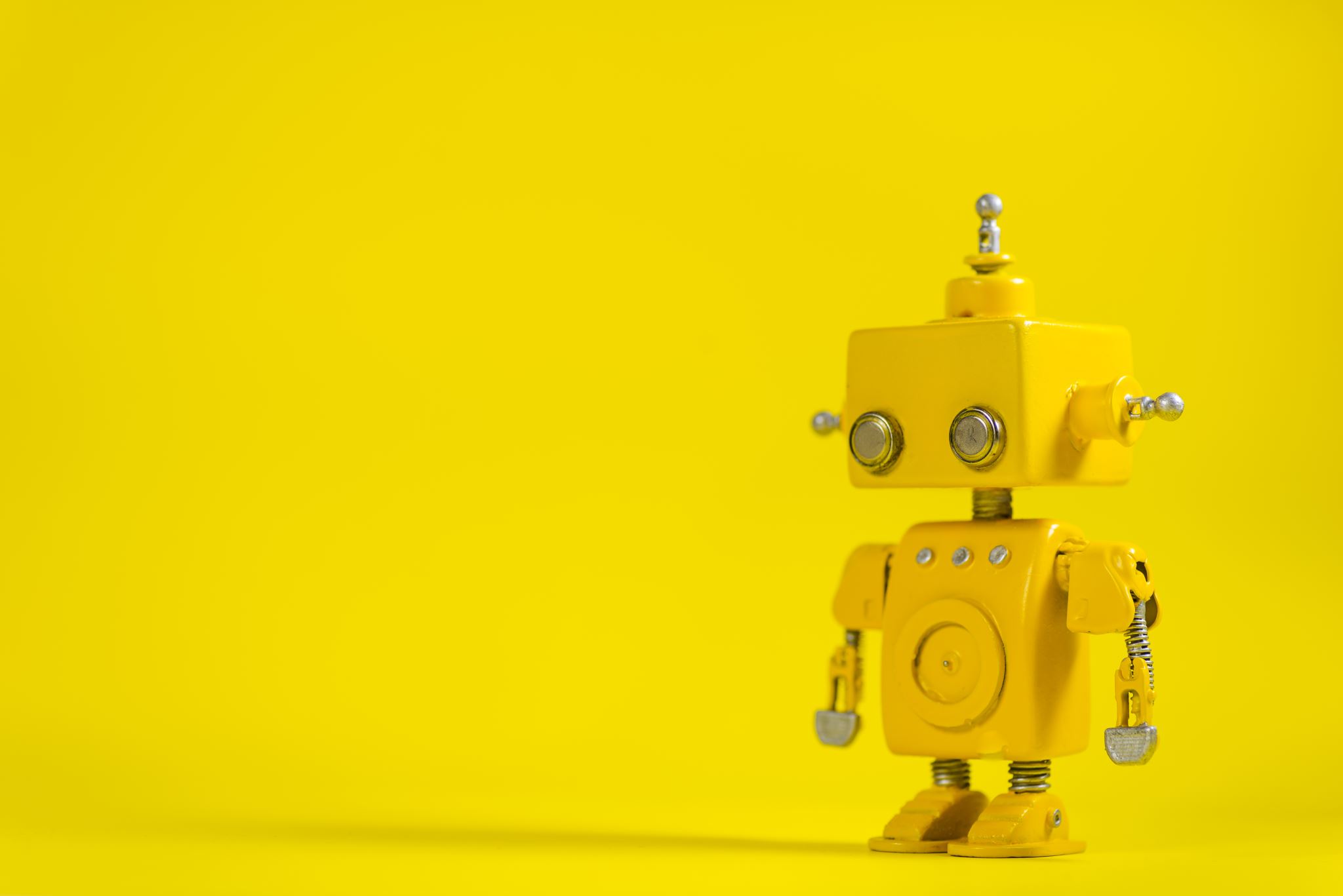 GAI in Marketing
Personalized content creation for ads and campaigns.
Customer sentiment analysis for brand management.
Market trend predictions for strategic planning.
Chatbots and virtual assistants for customer engagement.
GAI in Insurance
Automated risk assessment and underwriting.
Fraud detection and claims processing.
Personalized insurance policy recommendations.
Predictive analytics for loss prevention.
GAI in Supply Chain & Operations
Demand forecasting and inventory management.
Route optimization for logistics.
Supplier risk assessment using AI insights.
Real-time anomaly detection in supply chain data.
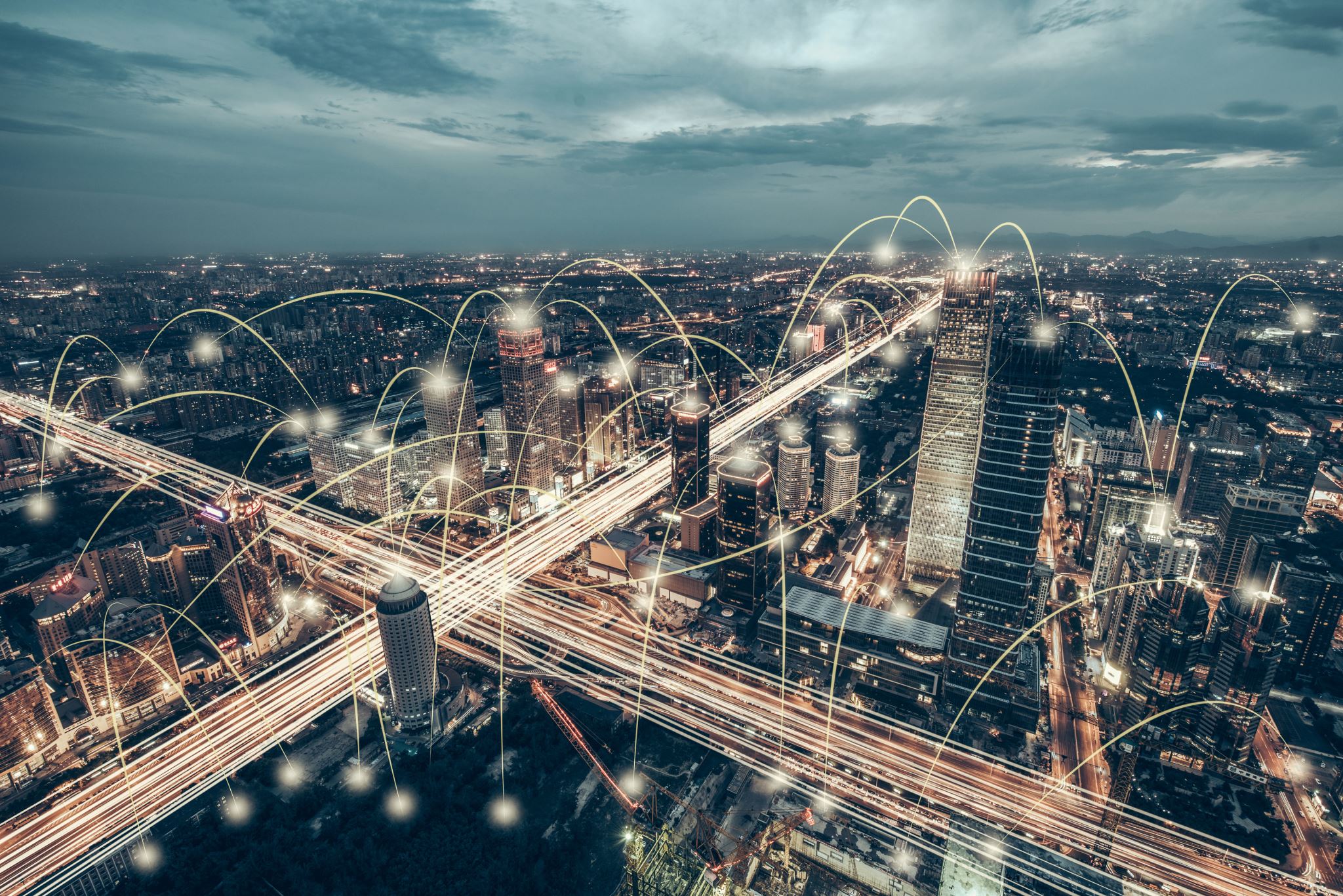 Future of Generative AI in Business Analytics
AI-driven decision support systems.
Integration with Internet of Things (IoT) for real-time insights.
Advanced AI models for hyper-personalization.
AI-human collaboration for enhanced business intelligence
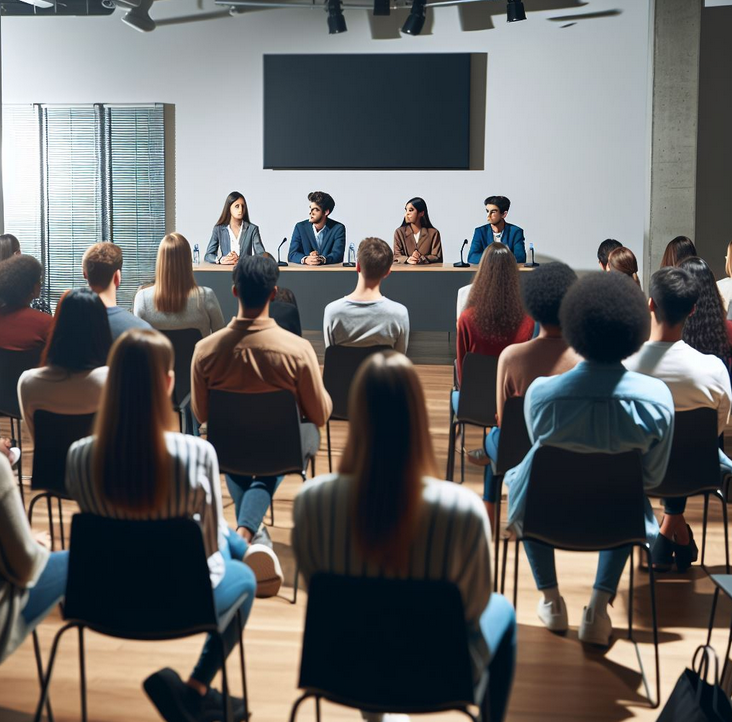 Panel Discussion – Question & Answer
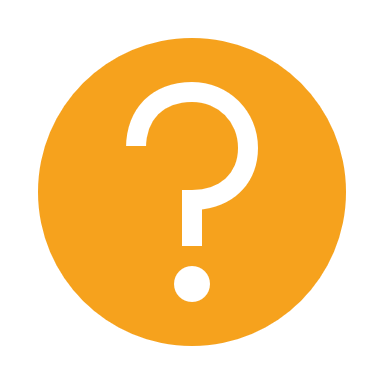 Questions?
Thank you for your time
Jason Yao, PhD 			- yaoj@ecu.edu
Chuck Lesko, PhD		- leskoc@ecu.edu 
Bob O'Halloran, PhD		- ohalloranr@ecu.edu 
Lucky Xue, PhD			- xuey@ecu.edu
John Southworth, PhD	- southworthj@ecu.edu